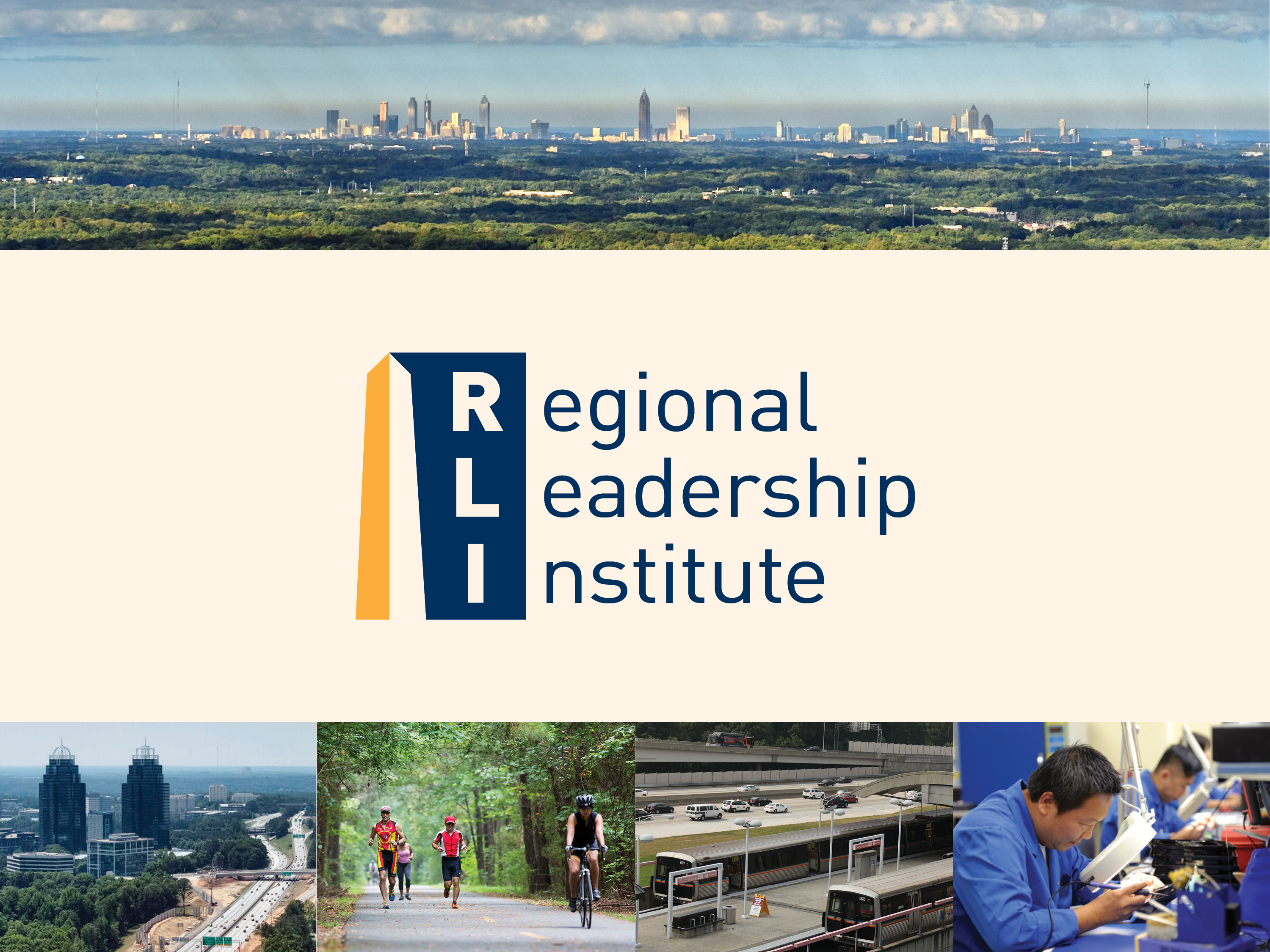 Atlanta Regional CommissionRegional Leadership Institute